HealthChoice Illinois ADTClinical Collaboration GroupIncrease Efficiency, Improve Patient Outcomes and Implementation Update
December 8, 2022
Agenda
INTRODUCTIONS
Dana Wilson, HFS, Division of Medical Programs, Program & Policy Coordination, Federal Health Information Planning
Nancy Sehy, BSN, RN, CHPCA, Clinical Solutions Lead, PointClickCare/ Collective Medical Technologies

HealthChoice IL ADT Program Overview and Updates
MCO Collaboration
Portal Features & Functions
State Comparison
Portal Demo
Upcoming Events
[Speaker Notes: 10 - HealthChoice IL ADT Program Overview and Updates
10 - MCO Collaboration
10 - Portal Features & Functions
3 - State Comparison
20 - Portal Demo
7 – Survey, Questions, and Upcoming Events]
What type of organization do you represent?
Does Your Organization:
Attendee Information
Project Timeline
Dec 2021
LTC Provider Onboarding Deadline
&
All MCO’s live on Portal
Feb 2022
Begin  Ambulatory & Community Provider  Onboarding
2022 - 2031
Initiatives, Incentives, Programs, Increase Efficiency, Improve Patient Outcomes
2022 - 2031
Data Quality 
and Analytics Enhancements
July 2021
Start LTC 
Provider  Onboarding
Feb 2021
CMT Contract Signature
May 2021
Start Hospital Onboarding
Sept 2021
Hospital  Onboarding Deadline
Jan 2022
1st Clinical Collaborative 
Group 

Webinars will be held each qtr. going forward for Hospitals, MCO and Skilled Nursing
2022 - 2031
Phase 2:
CCDs, Labs, Imaging, Rx, Scheduling, Physician Notes, Billing Data
Dec 2022
Technical Advisory Committee
Convene
HealthChoice IL ADT Program Overview and Updates
Connected Facilities
HealthChoice Illinois ADT Portal 
Collective Medical Technologies
834 Medicaid Facilities Transmitting Data
ED and Inpatient Care
PrimaryCare and Specialists
ACO
BehavioralHealth/SUD
Community-BasedOrganizations
Numbers as of November 21, 2022
Dialysis,Ancillaries
Post-AcuteCare
Governmentand Payers
HL7 Messages Sent to Portal
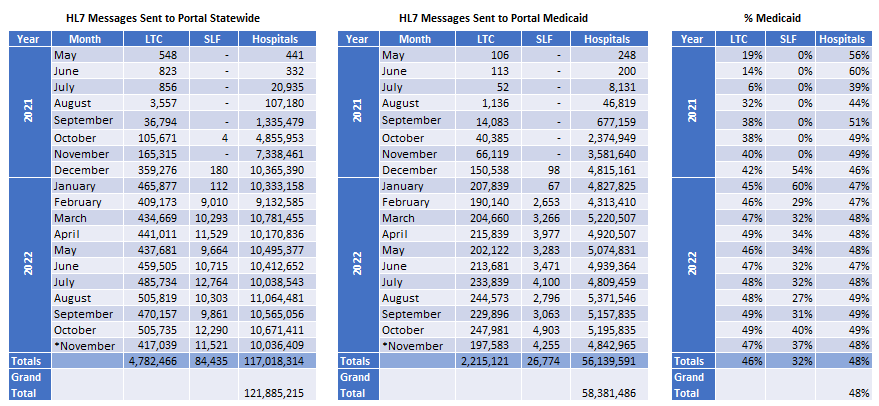 Numbers as of October 30, 2022
Total Medicaid Encounters
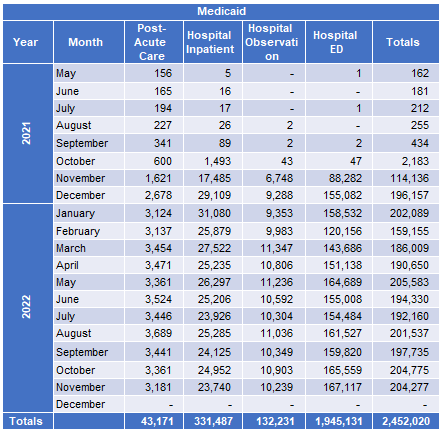 Numbers as of November 30, 2022
Ambulatory and Community Provider Implementation – by Provider ID
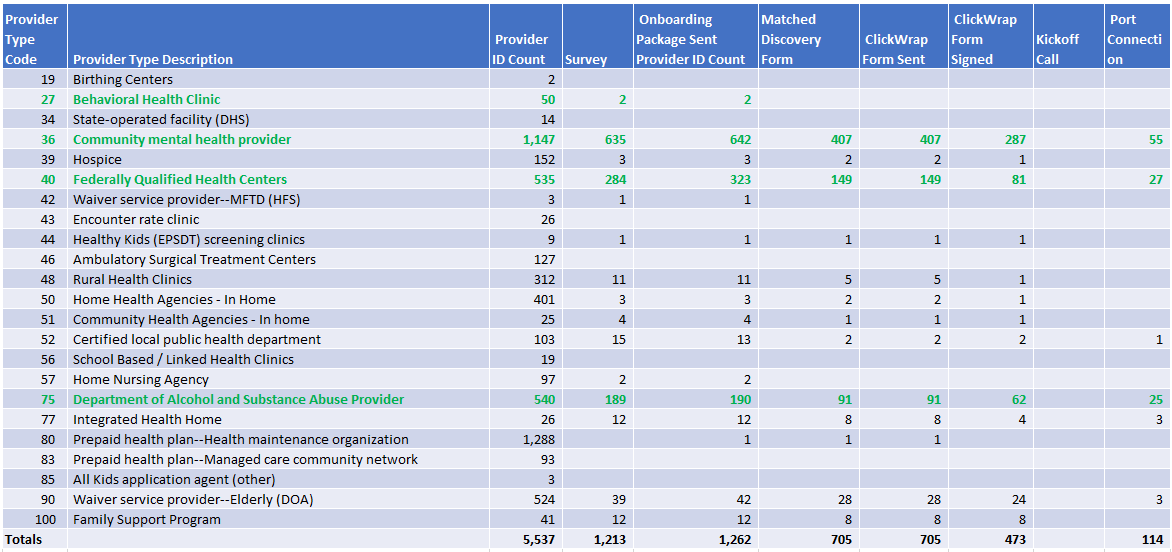 MCO Collaboration
Quality Strategy
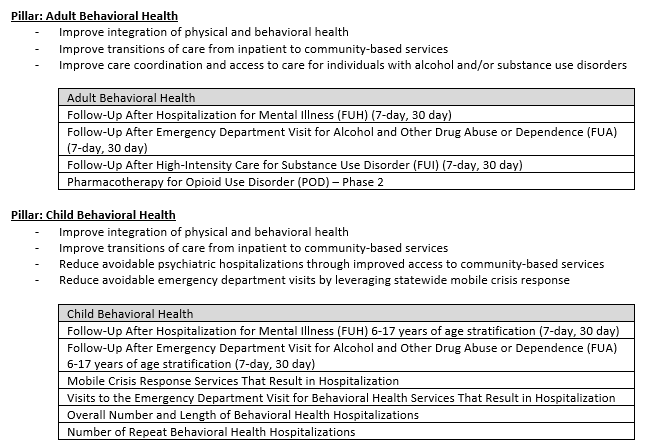 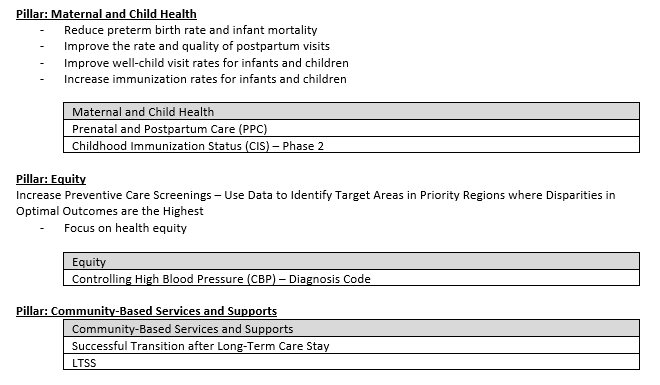 HEDIS Measures
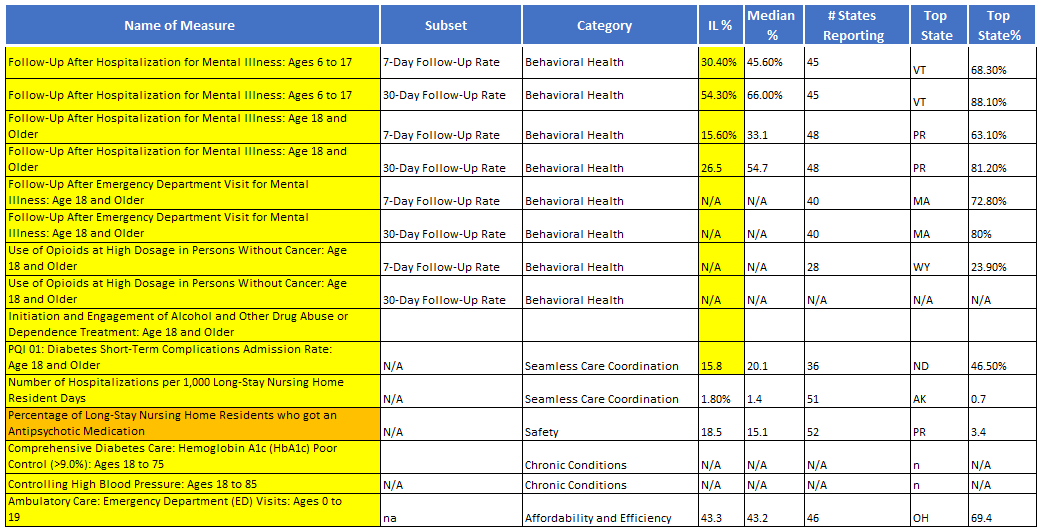 HEDIS Measures
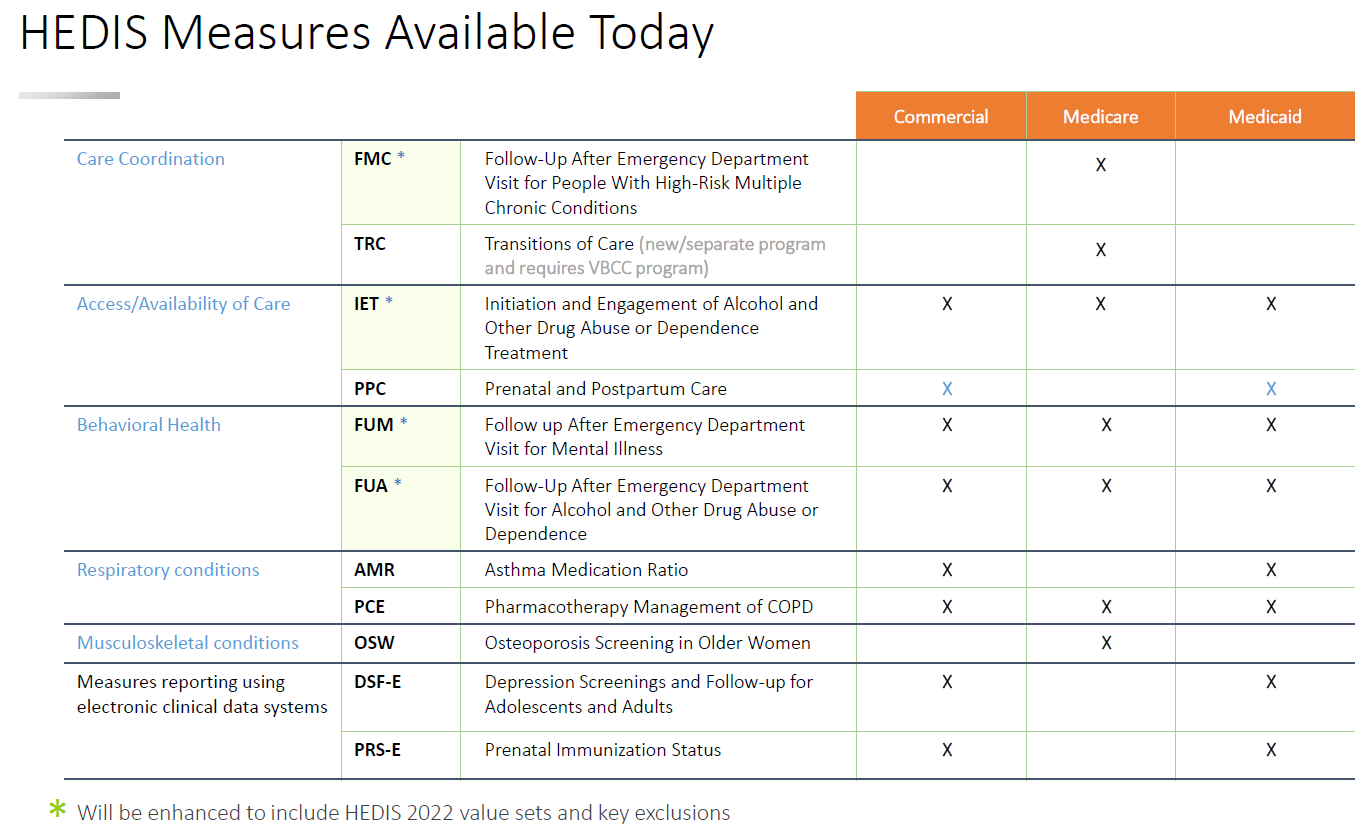 Survey
The Future of ADT & Solutions for All Points of Care
Phase 2
Other Areas of Interest
Opioid and Substance Use Disorder Support  & Prescription Drug Monitoring
Value-Based Care Optimization
Behavioral Health Integration
Maternal Health
CCDs (Care Team, Vitals, Meds, Physician Notes, Immunizations)
Labs (ORU & ORM)
Imaging (ORU & ORM)
Rx (RDE & Claims)
Scheduling
Physician Notes
Billing Data
Incentive Programs
The Gravity Project (SODH)
Crisis Line Hotline
Sepsis Project
[Speaker Notes: OTHER AREAS POLL]
What other areas of interest would be of most impact to your organization?
What would be the most helpful feature to include next with ADT as part of Phase 2?
MCO Clinical Leads – Data Quality
Total Messages 2,812,619
Numbers as of November 9, 2022
Data Quality by Encounter Type
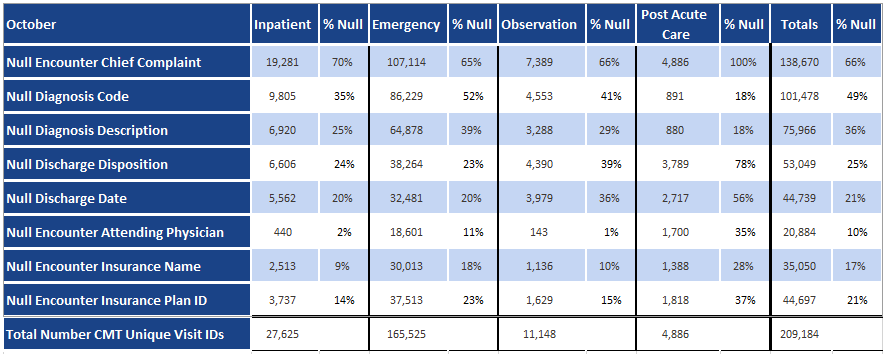 Numbers as of November 29, 2022
[Speaker Notes: DATA QUALITY/INTEGRATION POLL]
Which data points would you like to see most improvement on?
Would it be beneficial if Hospital EMR Integration would be mandatory?
How has the ADT Program Helped?
[Speaker Notes: Dana will provide the answers provided by the MCO’s to give examples for each of the questions provided to the CCG

IL Health Practice Alliance
Member is a chronic user of the ED, frequently going 2 or more times per week.  Historically, member has not been compliant with his medications.   Member initially was only receiving individual therapy services through provider and attending sporadically.  Collective ADT trigger prompted a discussion with the therapeutic team.  After discussions with Care Coordinator and also his therapist, member agreed to case management services, receiving a community support individual, being connected with the psychiatrist at provider, and to initiate long-acting injectable medication.  A positive effect with this member is that member began to attend his therapeutic appointments regularly and has not utilized the ED since August of 2022.]
Portal Features & Functions
Patient Activity Census Page
Customer Community:   ED Patient Activity Overview    ED Patient Activity - FAQ
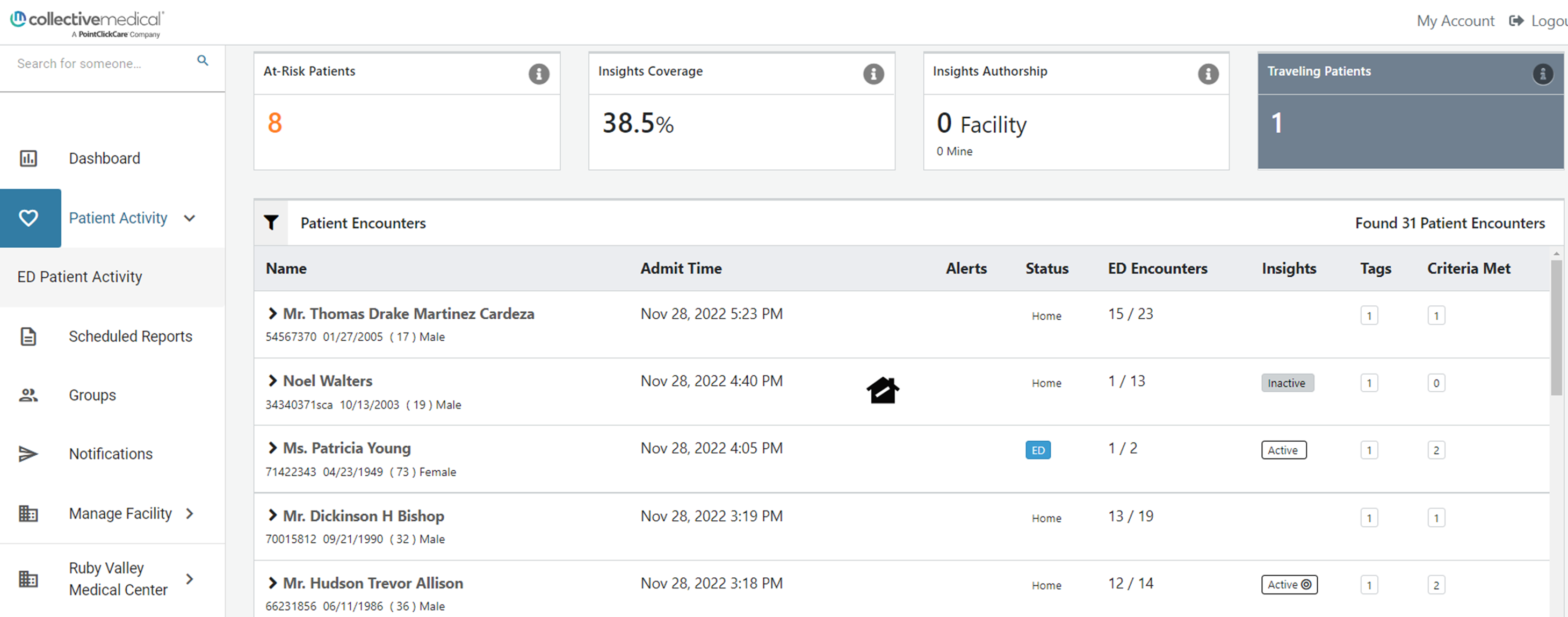 [Speaker Notes: Highlight- s At-Risk. Volume/where they've had encounters, etc .  
Traveling separates those who, within 24 hrs of leaving your ED, have been at another ED within 24 hrs
Note timeframe selection changes]
Notifications
Customer Community:  Notifications Overview    Notifications FAQ
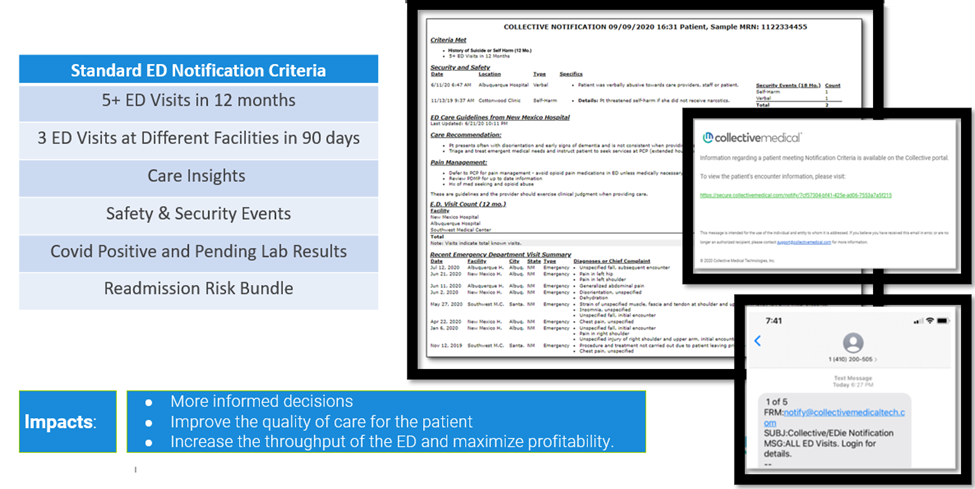 [Speaker Notes: Safety & Security events, Care Insights, Recent Encounters, Care Team]
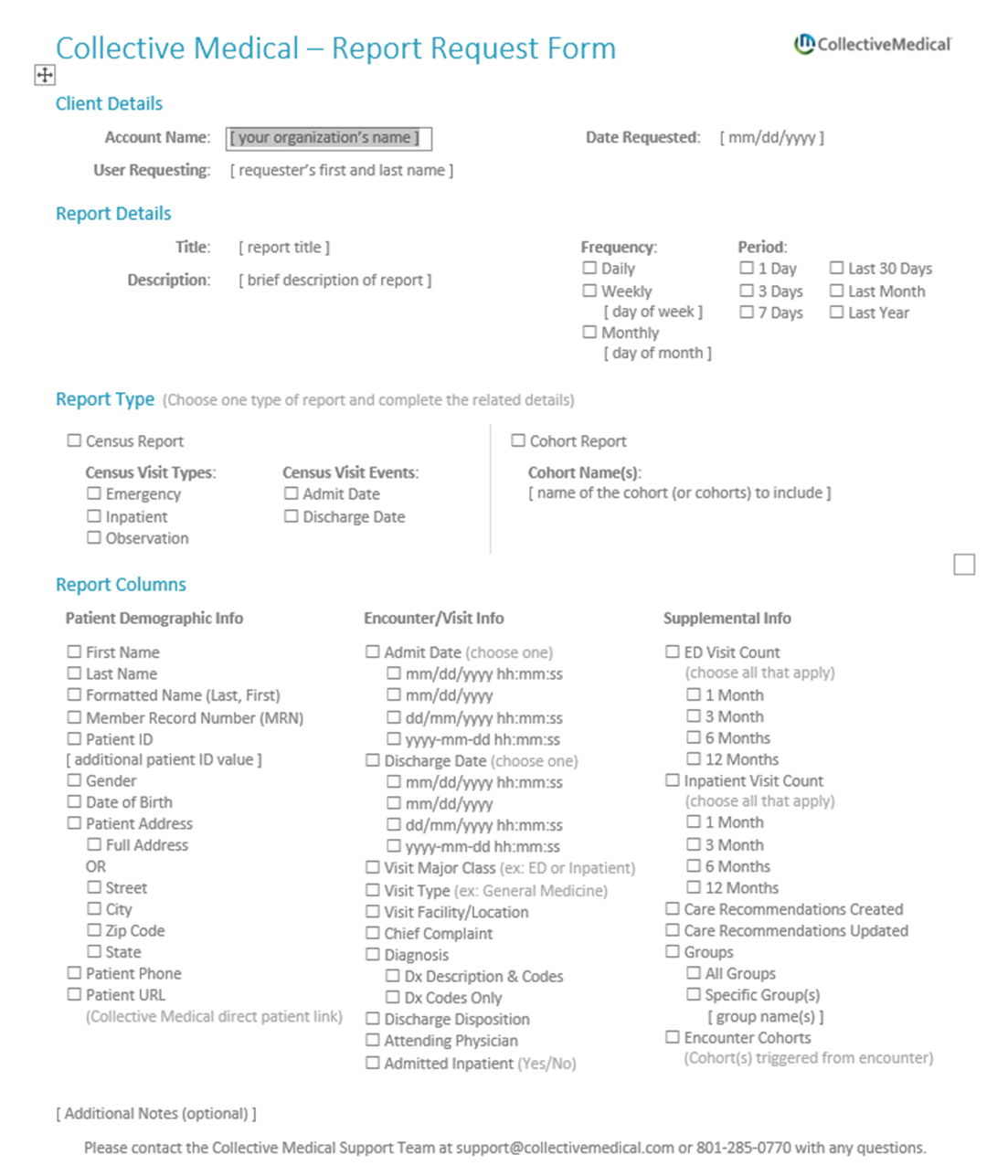 Scheduled Reports
Customer Community:  

Scheduled Reports Overview    

Scheduled Reports FAQ
To obtain a Report Request Form, contact your Customer Success Manager, 
  Liz Swetnam
[Speaker Notes: Form is obtained from your CSM;  
You can have Collective create a deidentified report if you need to share this kind of information outside of your organization
Your organization should regularly review the reports you get from Collective and clean/refresh as needed (don’t get bogged down in unused reports!)
Many organizations use scheduled reports as care coordination worklists (for hospital follow up, etc.)]
Groups / Tags
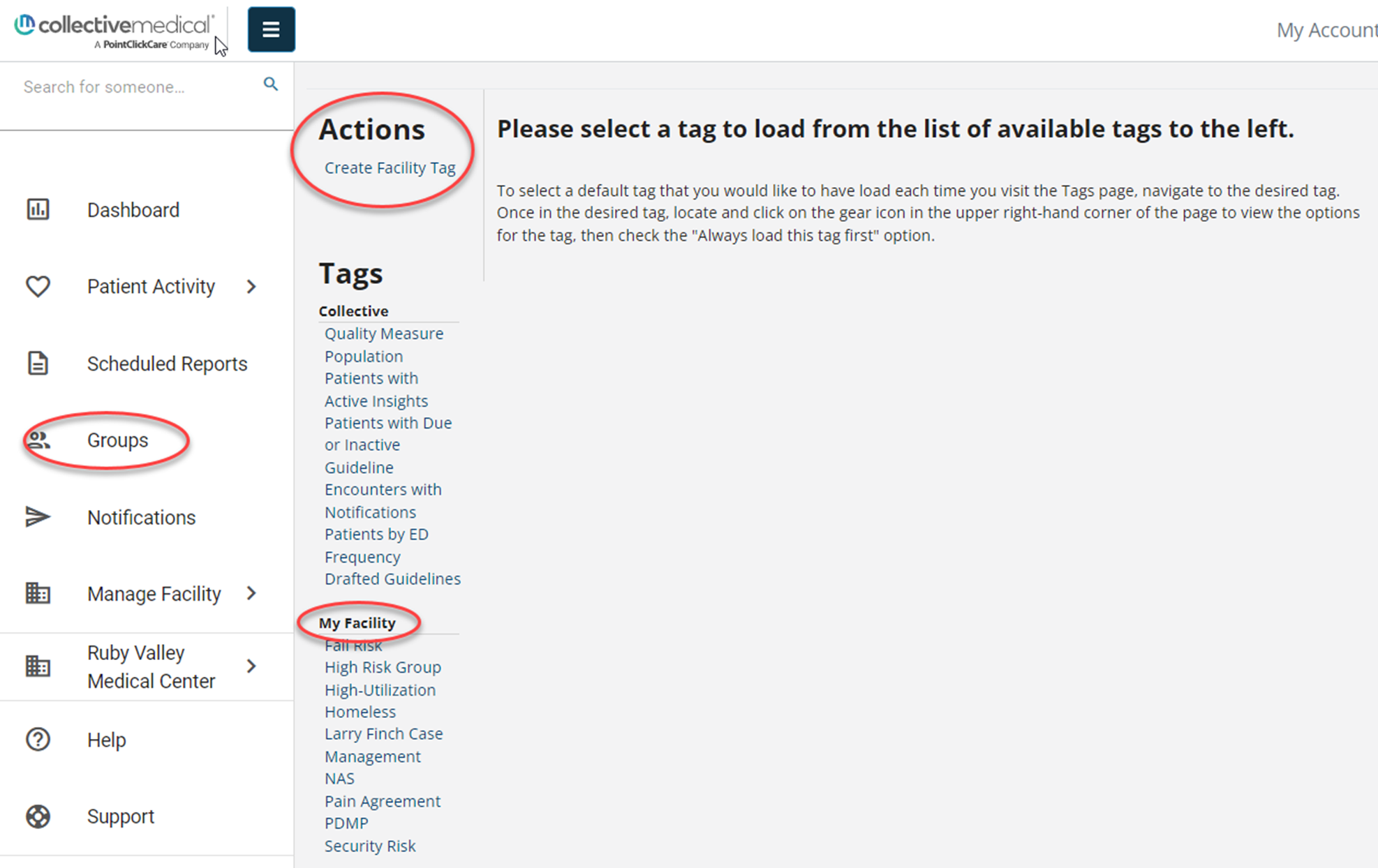 Customer Community:  

Groups Overview  

Groups FAQ   

Delete a Tag
Patient Overview
Customer Community:   Patient Overview Page
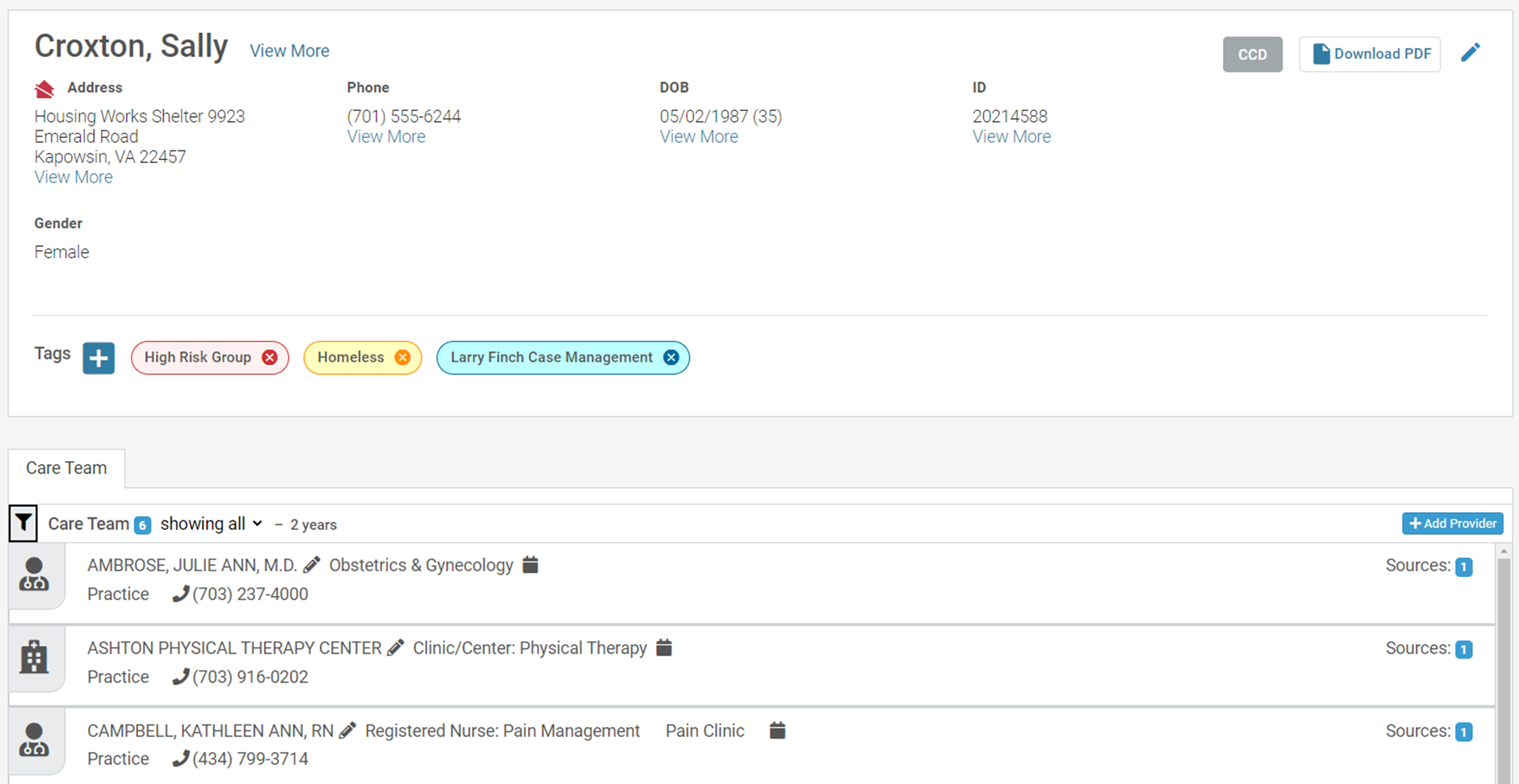 [Speaker Notes: Highlight  Phone Number view more, CCD, Tags, Care Team]
Patient Overview, Continued
Customer Community:   Patient Overview Page   Encounter Review
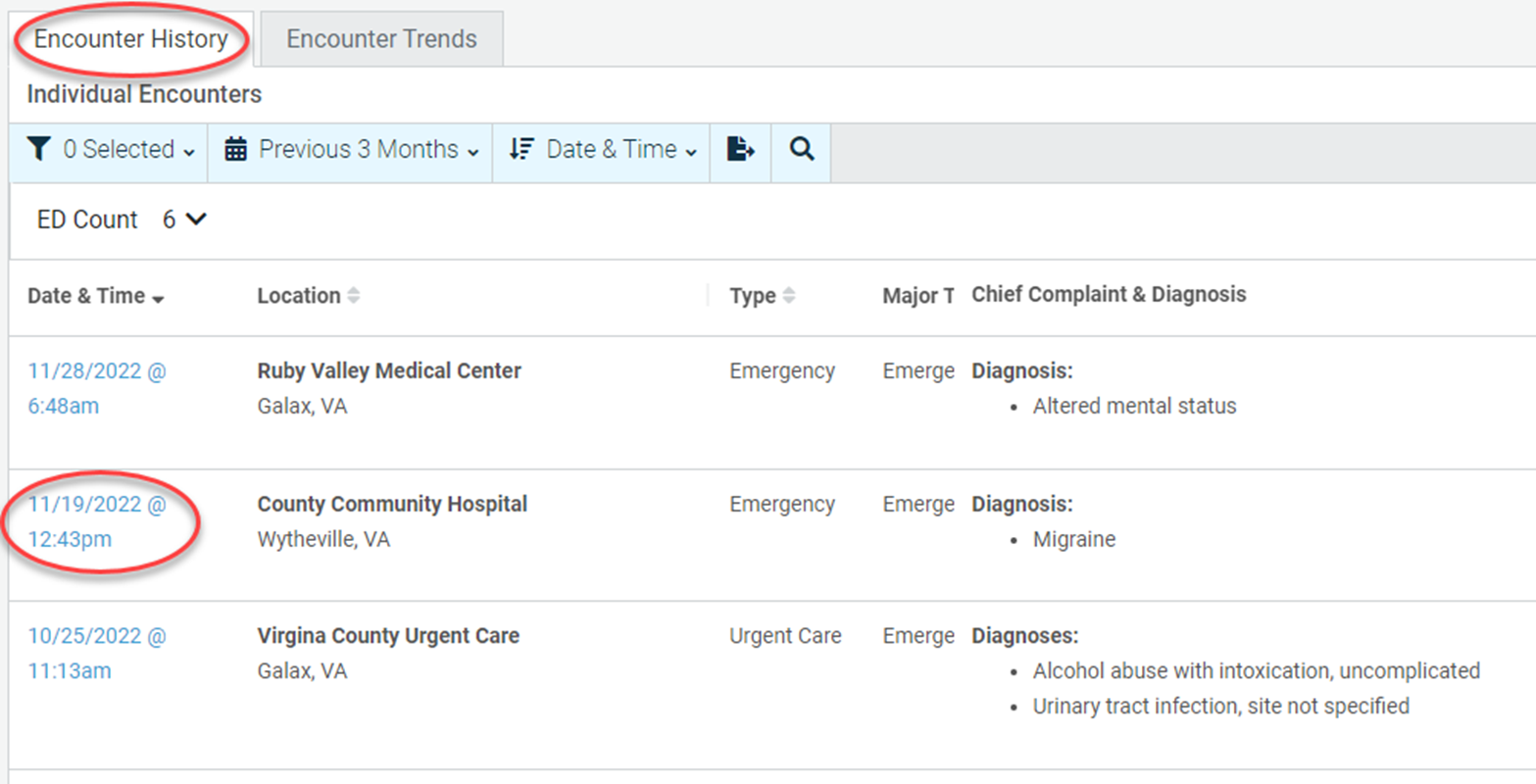 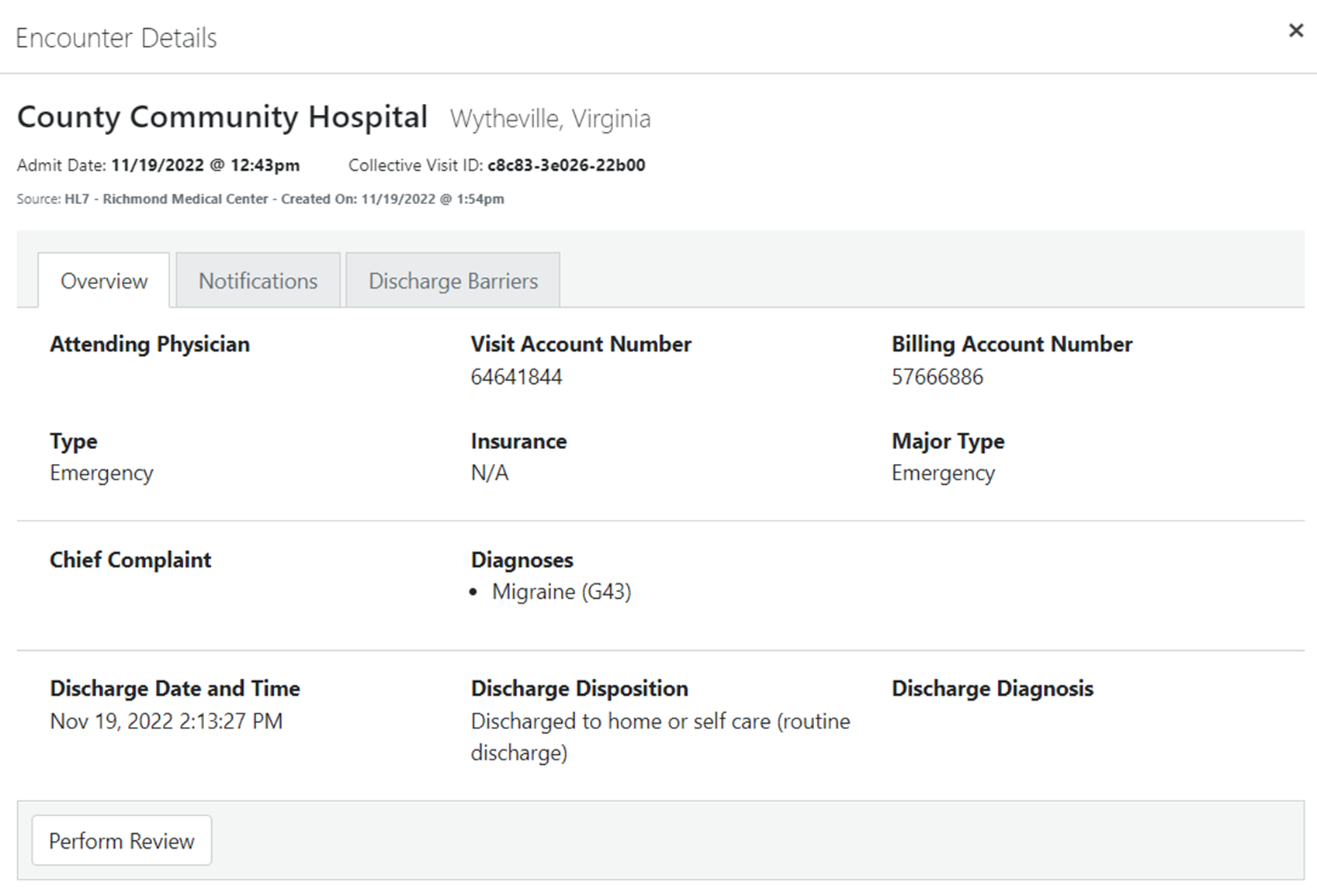 [Speaker Notes: Highlight  hx, ability to change range, includes complaint presenting with as well as diagnosis]
Patient Overview, Continued
Customer Community:   Patient Overview Page   Encounter Summary Charts
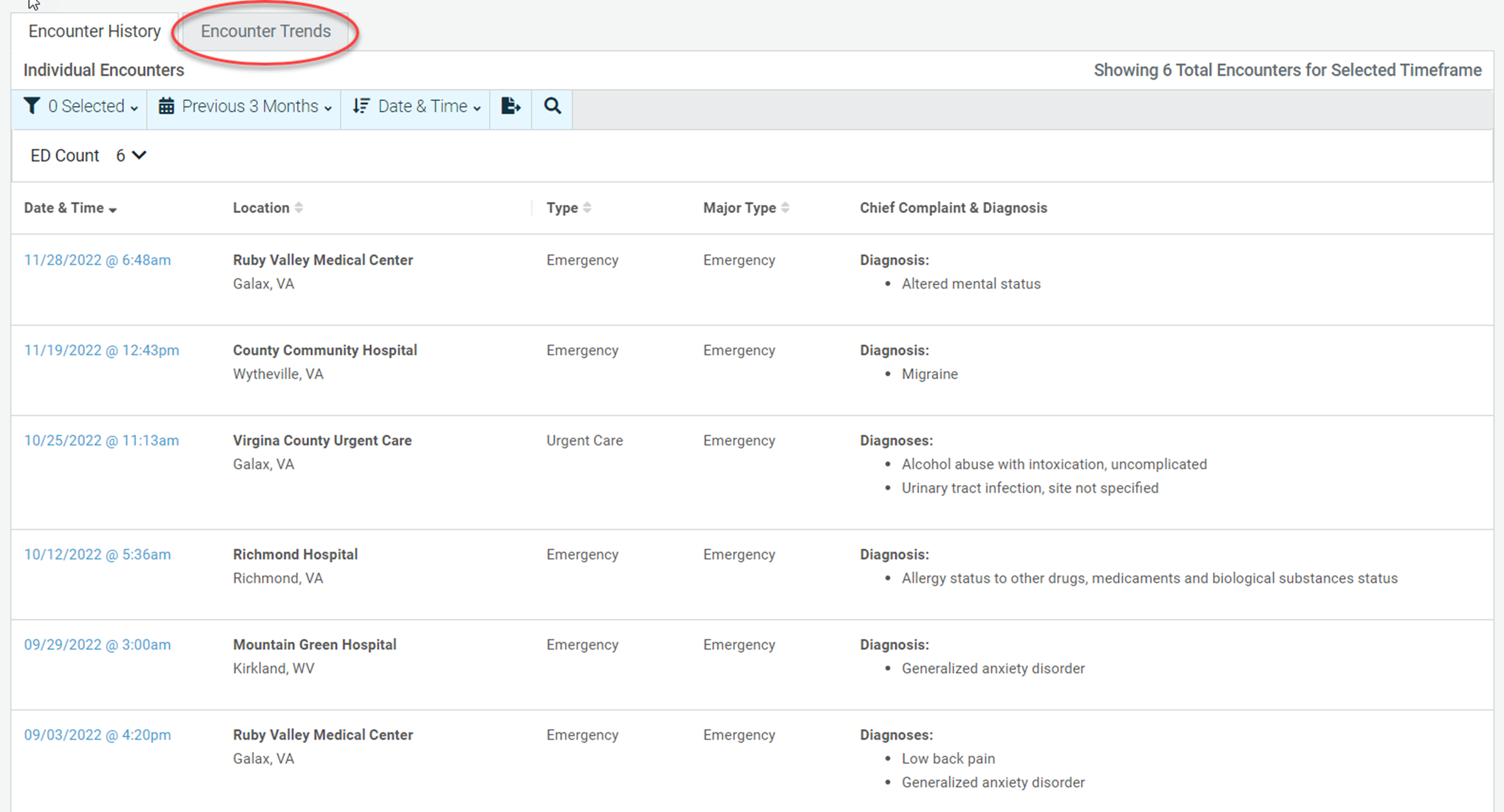 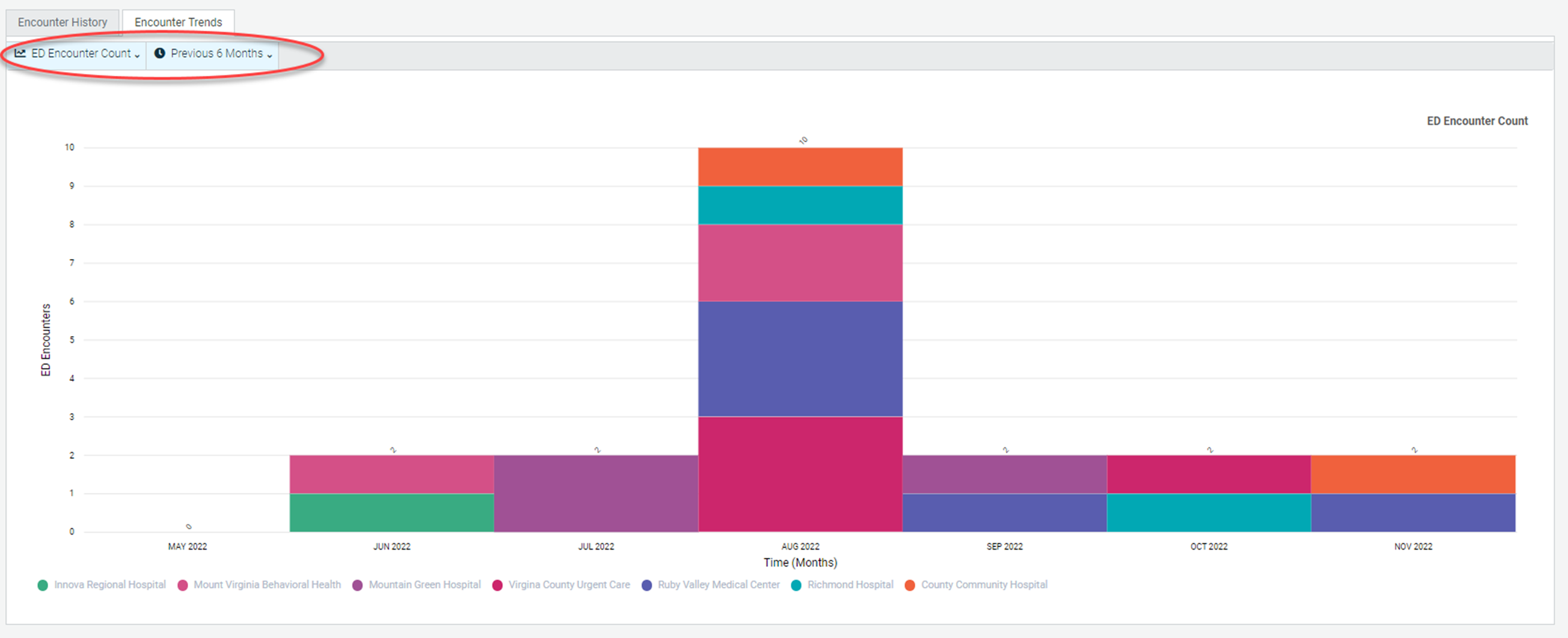 [Speaker Notes: Highlight  hx, ability to change range, includes complaint presenting with as well as diagnosis]
Patient Overview, Continued
Customer Community:   Patient Overview Page   Security & Safety
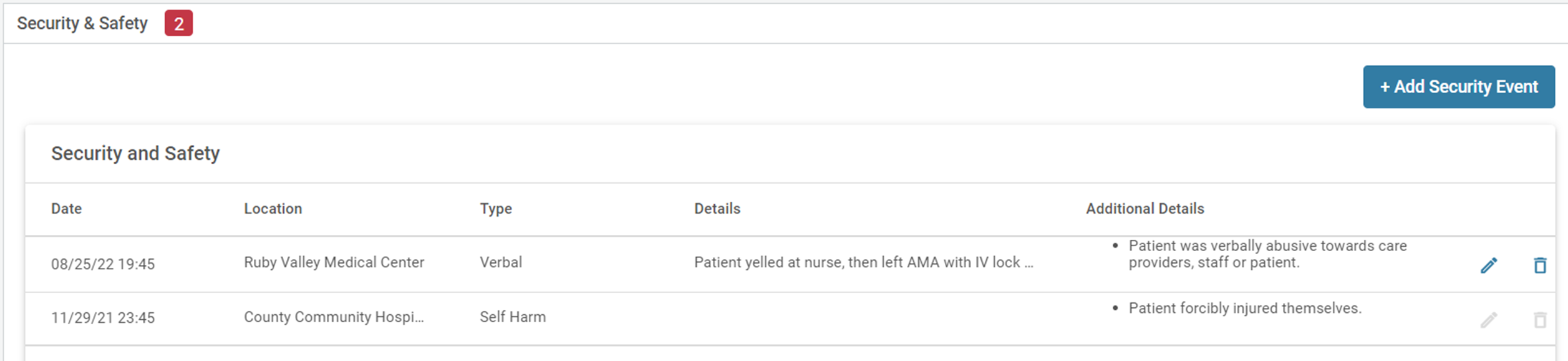 [Speaker Notes: note specifics, easy to add]
Patient Overview, Continued
Customer Community:   Patient Overview Page   Uploading Attachments
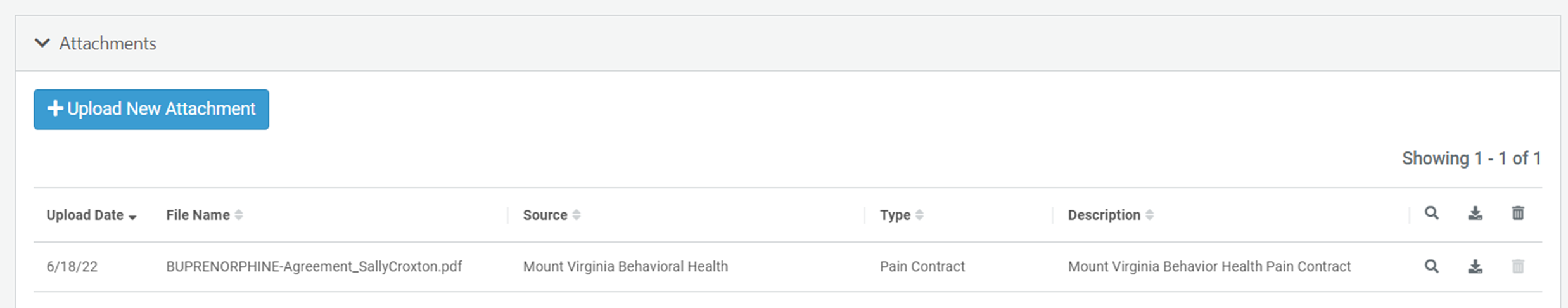 [Speaker Notes: Highlight types of attachments, I.e. POLST- ability to share between care settings]
Care Insights
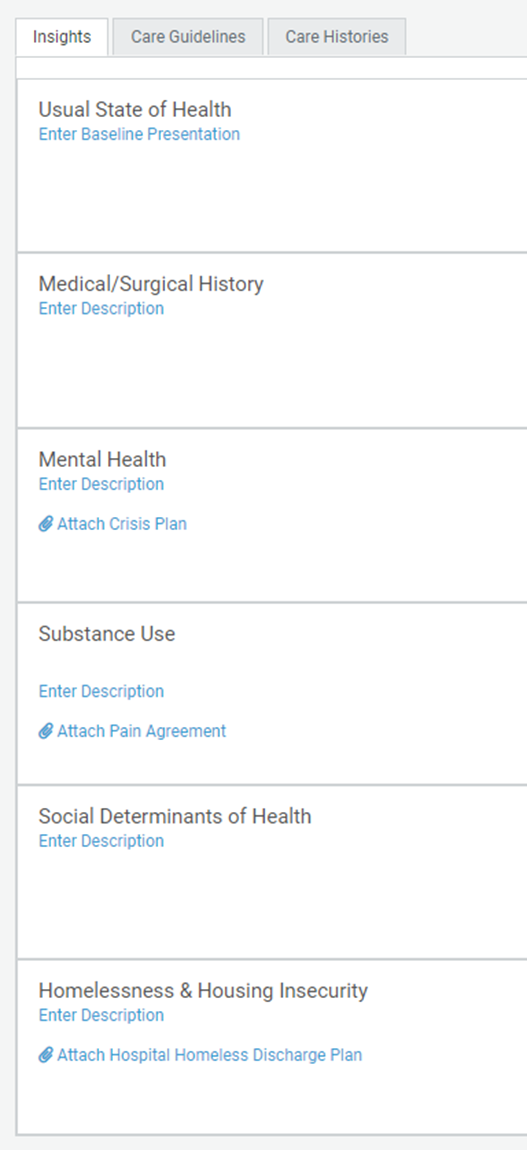 Customer Community:  Care Insights Welcome   Using Collaborative Insights
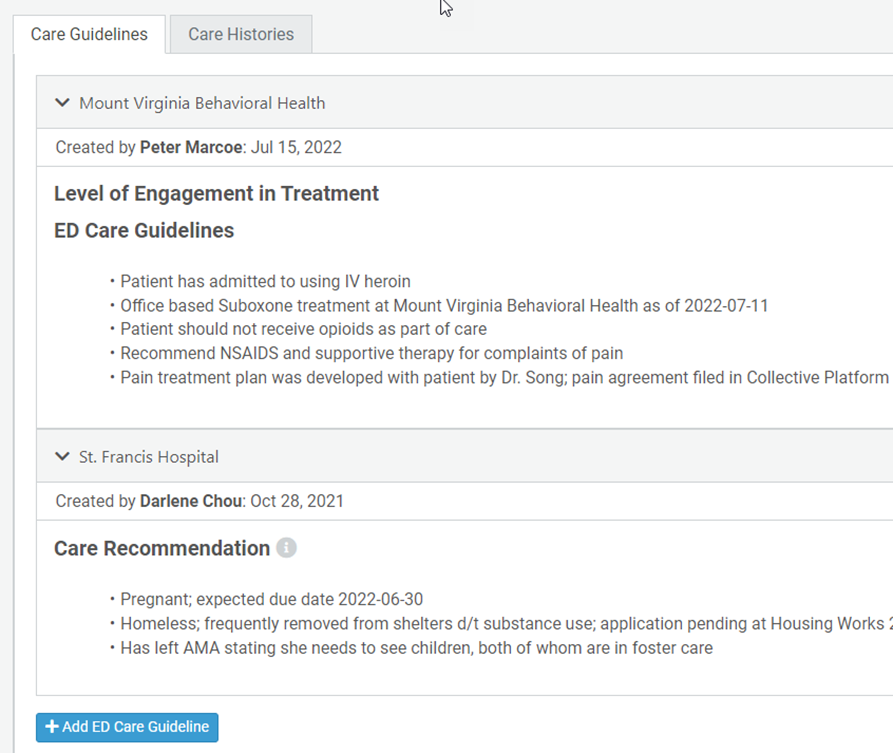 New
Old- notes all in one area, broken down by who entered them
State Comparison
Activity - Illinois vs Washington
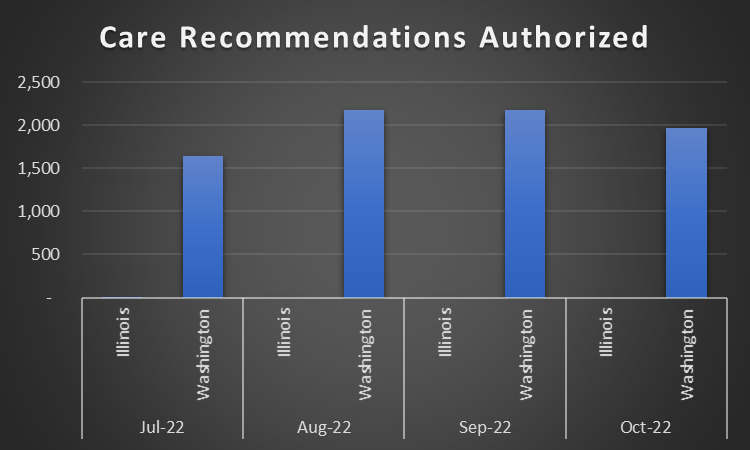 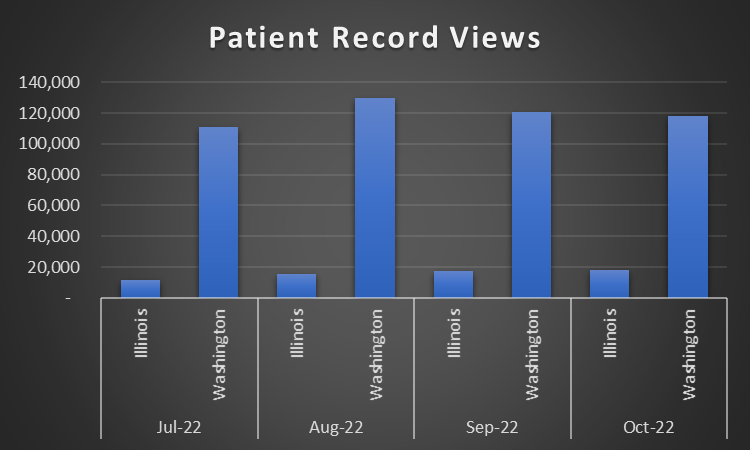 Activity - Illinois vs Washington
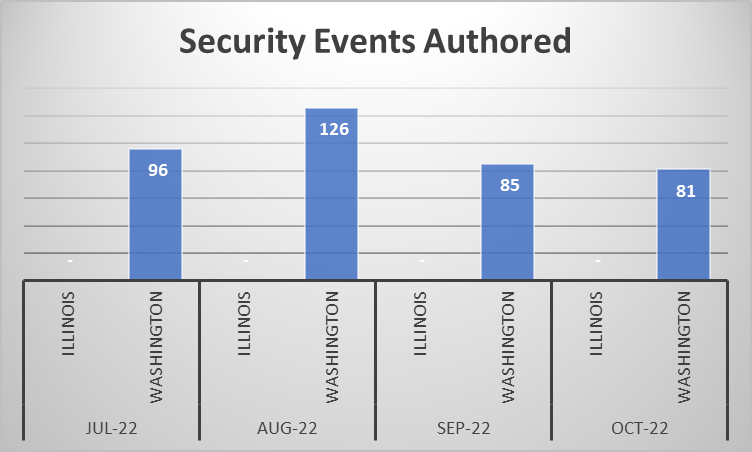 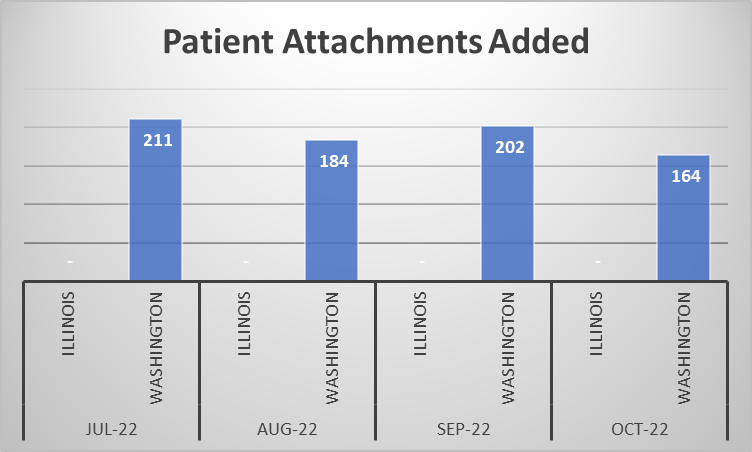 Activity - Illinois vs Washington
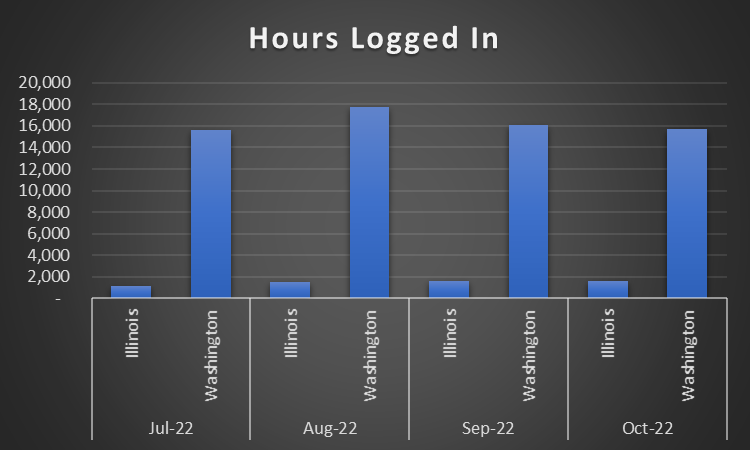 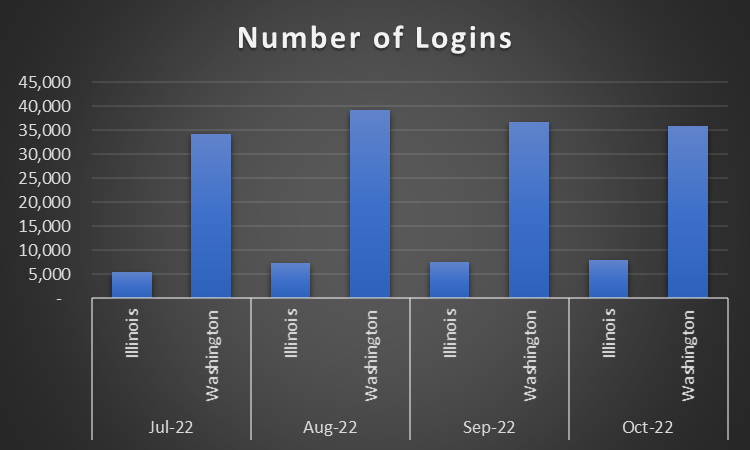 Platform Demo                    Help Demo
Where to find: ​
Platform Training ​
Instructions and Videos 
Community Discussions
Patient Activity Census Page
Notifications
Scheduled Reports / Demand Access
Groups – Tags
Patient Overview: 
Care Team 
Encounters
Care Insights
Safety Events
Training / Future CCG Topics
Training access through portal
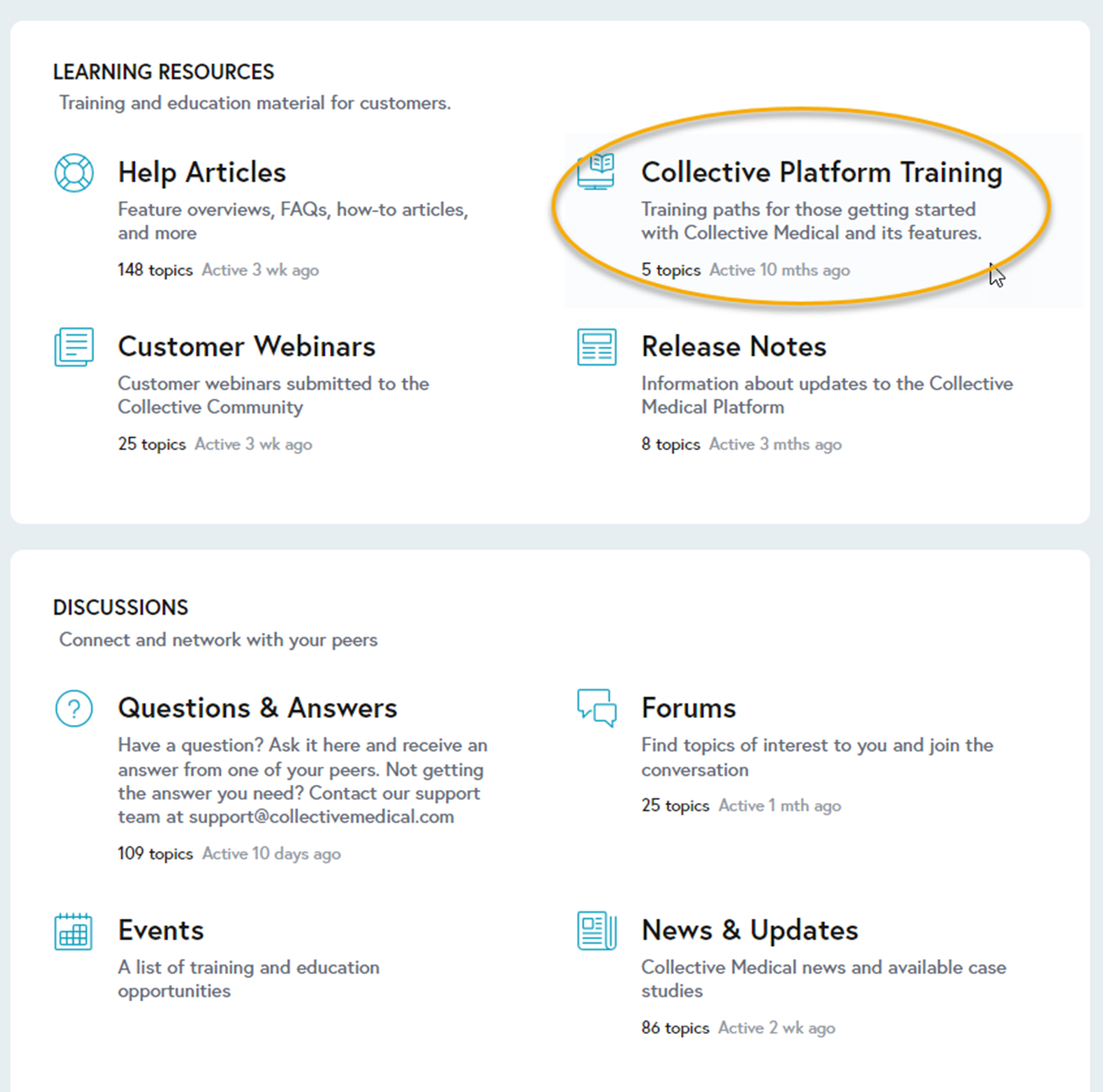 https://community.collectivemedical.com/
support@collectivemedical.com
[Speaker Notes: Demo Tags/Groups, Scheduled Reports, Collective Community access through platform]
Survey
Survey Link for Polls In This Webinar
https://forms.office.com/g/QG2Vsfrz9A
Questions
State HFS
Website: HealthChoice Illinois ADT

HFS Program Email: HFS.HealthChoiceIllinoisADT@Illinois.gov
Collective Medical/PointClickCare
Customer Community Site: https://community.collectivemedical.com/ 

Collective Medical Support Email: support@collectivemedicaltech.com
Upcoming Events
Recordings of Past CCGs
Clinical Collaboration Group Webinar (all provider types)
	Illinois: Training Webinar
	Date: Thursday, March 9, 2022; 12pm – 1:00pm
Link to register: coming soon
Clinical Collaboration Group – Recorded Webinars

Clinical Collaboration Group Training (all provider types) 08/18/2022

Clinical Collaboration Group Hospital Training 04/28/2022

Clinical Collaboration Group Skilled Nursing Training 03/01/2022

Clinical Collaboration Group MCO Training 02/24/2022

Clinical Collaboration Group Hospital Training 02/22/2022

Clinical Collaboration Group (all provider types) 01/20/2022